Determination of surface tension of a liquid
Surface tension is defined as the amount of energy required to increase the surface area of a liquid by a unit amount. So the units can be expressed in joules per square meter (J/m2).    You can also think of it as a force per unit length, pulling on an object . In this case, the units would be in Newton/meter (N/m).
1
Within the body of a liquid a molecule is acted upon by molecular attractions which are distributed more or less symmetrically about the molecule. At the surface , however, a molecules only partially surrounded by other molecules and as a consequence it experience only an attraction toward the body of the liquid.
2
this latter attraction tends to draw the Surface molecules inward, and  in doing so makes the liquid behave as if it were surrounded by an invisible membrane. 

This behavior of the Surface called Surface tension  is the effect responsible for  the  resistance a liquid exhibits to  surface penetration, the nearly spherical shape of falling  water  droplets  the spherical shape of mercury particles on a flat surface  the rise of liquid in capillary tubes and the flotation of metal foils on liquid surface.
3
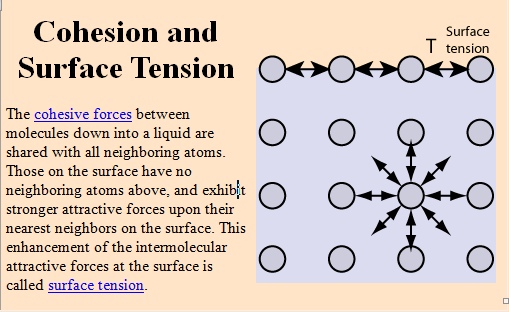 4
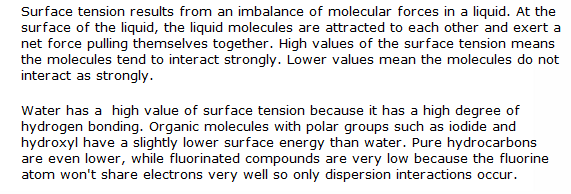 5
from a purely thermodynamic point of  view surface  tension may be thought of as due to the tendency of a liquid to reduce its surface to appoint of minimum potential surface energy a condition requisite for stable surface  equilibrium. 
 
    Since a sphere has the smallest area for a given volume  the tendency  of  a liquid particle should  be to draw itself into a sphere due to the  action of surface  tension as is actually the case.

   Since the natural tendency of a liquid is to  decrease its surface  any increase in surface  can only be  accomplished with the expenditure of work.
        γ=W/ Δ A
    Consequently, γ  may be considered  also as the work in ergs necessary to generate  a square centimeter of surface area and is therefore referred to frequently as the free surface energy of a liquid per square centimeter of area.
6
The surface tension is a characteristic property of each liquid and differs greatly in magnitude for different liquids.  various methods available for measuring such as the           1-tensiometer  2- drop weight    3- bubble pressure              4-capillary rise methods, the last is by far the most important and is considered the standard.  

The capillary rise method: for the estimation of surface tension is based  on the fact that most liquids when brought into contact with a fine glass capillary tube will rise in tube to a level above that of the liquid outside the tube. This will occur only when the liquid wets glass, i.e., adheres to it. If the liquid does not wet glass, as mercury for instance, the level inside the capillary will fall below that outside, and the mercury will exhibit a convex surface, as against the concave surface in the first instance.
7
To understand the theory of the capillary rise method consider a fine capillary tube of uniform radius  r immersed in a vessel containing a liquid that wets glass figure(1) . By wetting the inner wall of the capillary the surface of the liquid is increased. To decrease its free surface energy the liquid must rise within the capillary. As soon as this happens, however the glass is again wet and again the liquid draws itself upward. This process does not continue indefinitely, but stops when the force of surface tension acting upward becomes equal to the force due to the column of liquid acting downward.                      
Figure (1) capillary rise method for determination of surface tension
8
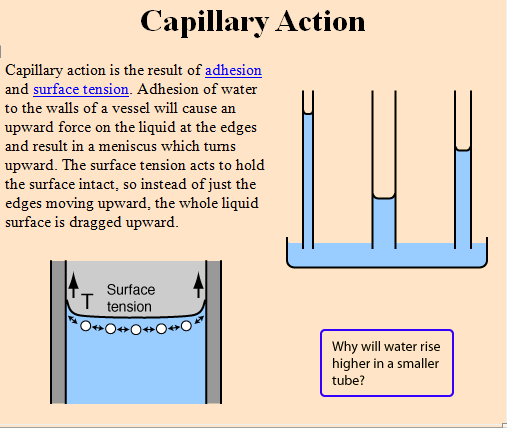 Fig.1
9
If  we call γ the surface tension in dynes per centimeter of inner circumference and consider the force to be acting at an angle θ, called the contact angle with the vertical  then the force due to surface tension is 
                ƒ1= 2πrγcos θ
This force is balanced by that due to the column of the liquid of height h, or 
                   ƒ2 = πr2hpg
Where   p is the density of the liquid and g is the acceleration of gravity in centimeters per second . Therefore, since at equilibrium ƒ2=ƒ1 
                      2πrγcos θ = πr2hpg
And 
                γ=rhpg/2 cos θ
For most liquid which wet glass  θ  is essentially zero and cos θ =1. then
                        γ=rhpg/2
10
The γ may be calculated if we know the radius of the capillary the density of the liquid and the height to which the liquid will rise in the capillary.
    
 Hence when measurements are made on another liquid of density d- and capillary difference Δh- its surface tension follows at once from
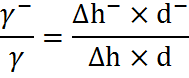 11
2-Drop weight method
     
 Measurements of the weight or volume of a drop slowly detached from a suitable tip is probably the most widely used method for both surface and interfacial tensions. The mass M of a drop falling from a tip of radius r provided the detachments is done slowly is given on simple theory by        Mg=2πr γ 
Where  g is the acceleration due to gravity.
And relation to the surface tension of water we have
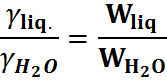 12